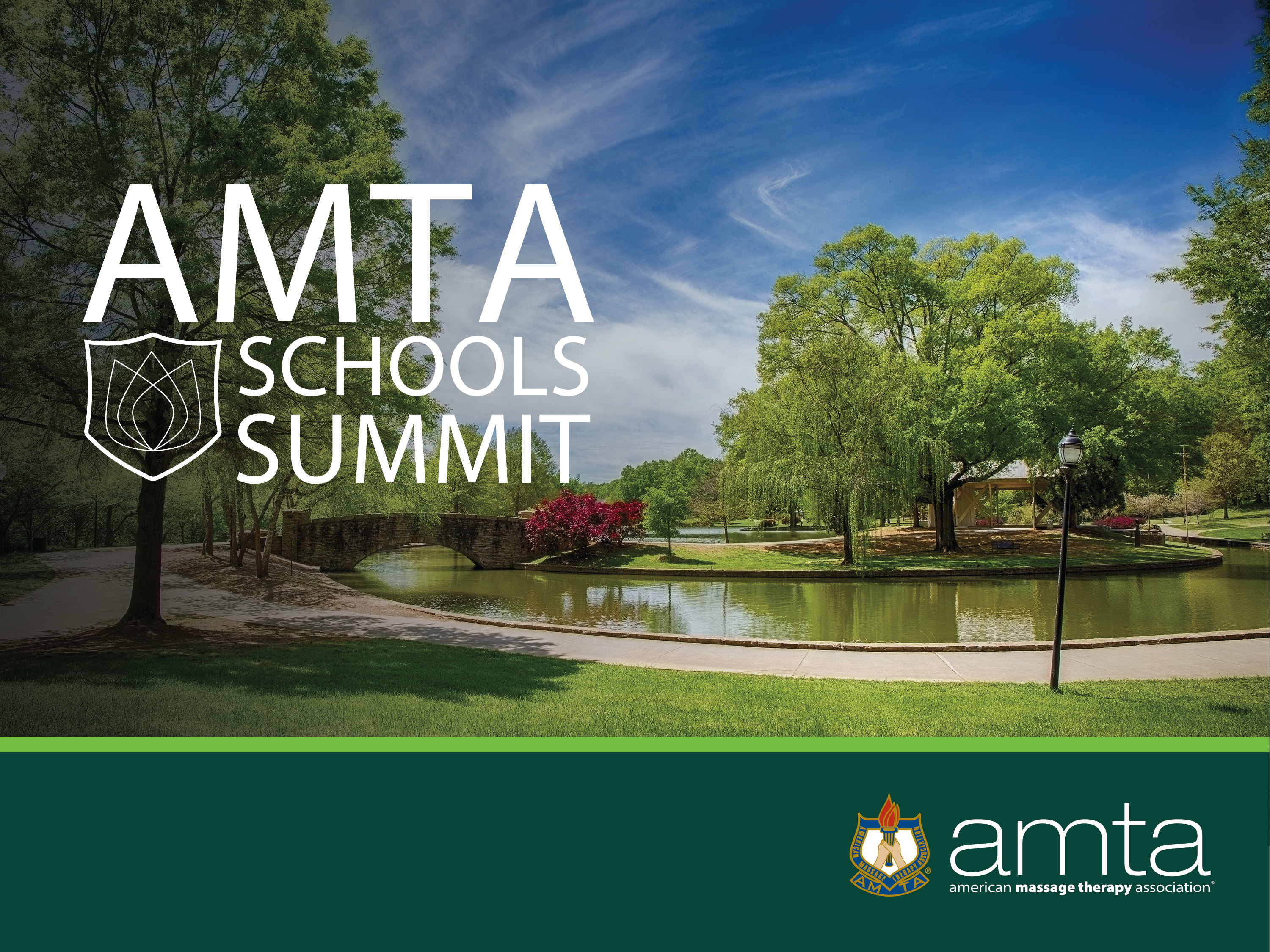 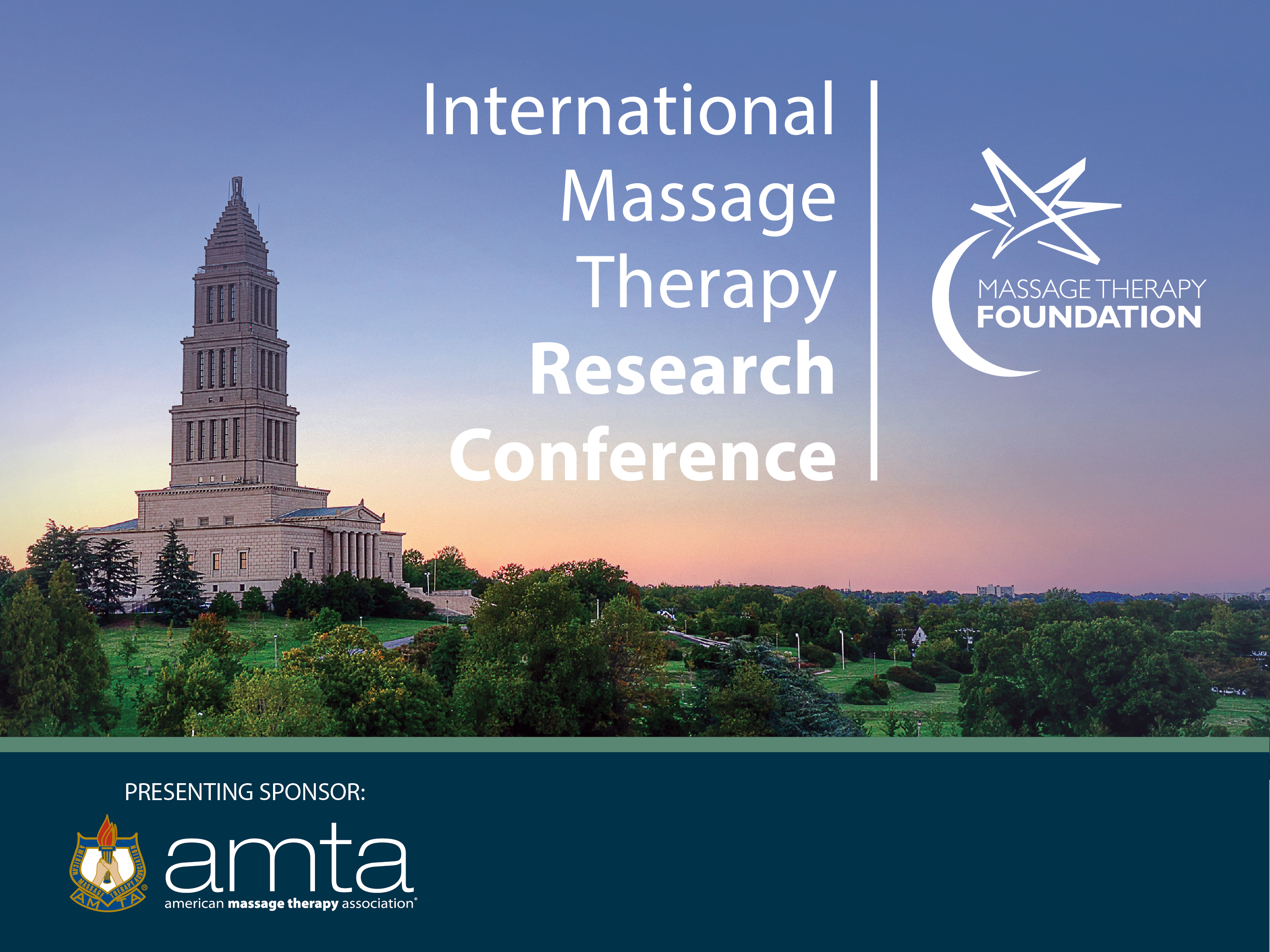 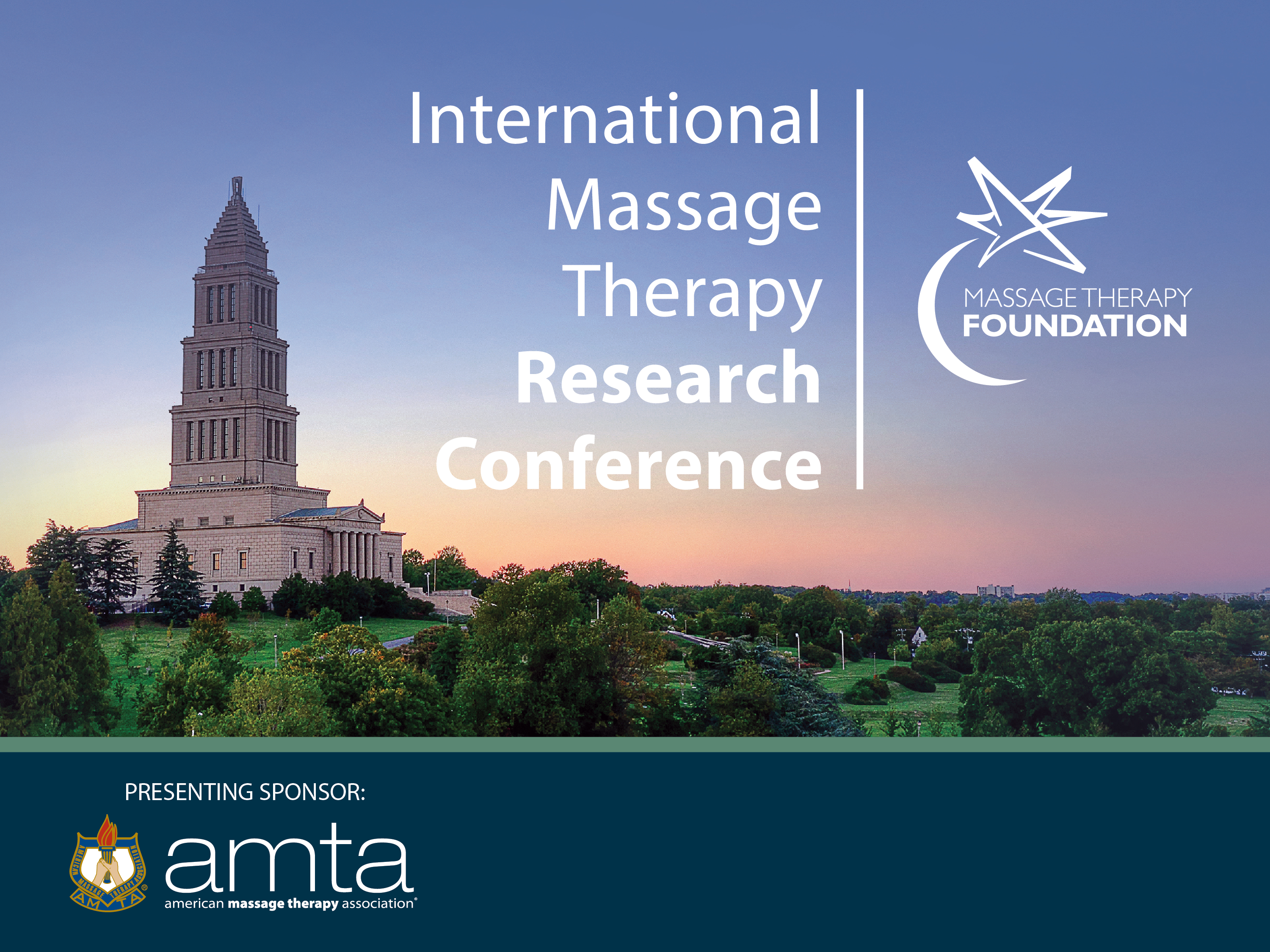 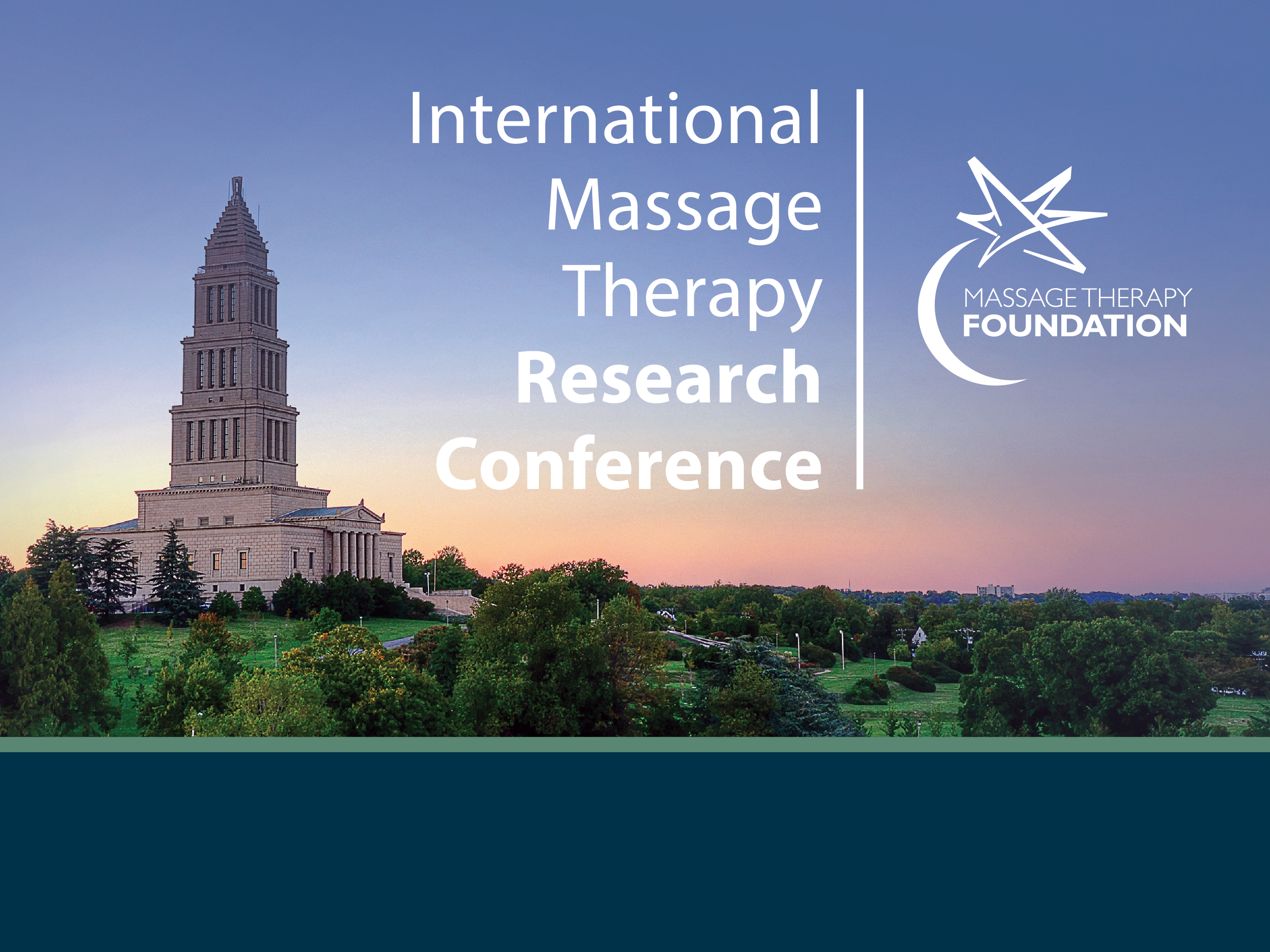 MASSAGE THERAPY FOR PAIN AND FUNCTION IN PATIENTS WITH ARTHRITIS: A SYSTEMATIC REVIEW OF RCTs
Plan for Today:
Why did we pick this topic?
Our process of gathering and grading evidence
What did we find?
Limitations
Certain uncertainties: Our journey is just beginning!
Nelson, N.L., Churilla, J.R. Massage Therapy for Pain and Function in Patients with Arthritis:  A Systematic Review of Randomized Controlled Trials. Am J Phys Med Rehabil 2017; 36(5): 665-673
MT AND ARTHRITIS
Our Goal:  Synthesize and appraise the current evidence regarding MT and arthritis symptoms.
Why MT and Arthritis?
Epi Perspective
The statistics are staggering!
Practitioner Perspective
Mercurial relationship with MT
COLLECTION AND APPRAISAL PLAN AT A GLANCE
SEARCH 
Google Scholar, MEDLINE, and PEDro Databases

APPRAISAL
Risk of Bias Assessment:  PEDro scale
Quality of Evidence: GRADE approach
INCLUSION CRITERIA
Participants-Studies involving individuals with osteoarthritis or rheumatoid arthritis, with no limitations on participant age, sex, or nationality were included.
 
Intervention-Massage therapy (MT) was used as the sole intervention. 
MT was defined as the intentional and systematic manipulation of the soft tissues of the body to enhance health and healing. 
Studies using energy manipulation (e.g., Reiki), or mechanical devices were excluded.  
 
Control-comparison groups involved either no treatment, or an intervention not involving a form of massage therapy. 
 
Outcomes- Studies were included if the main outcomes of interest included pain and physical function outcomes (e.g., ROM). 
 
Study Design- RCTs reported in English.
RISK OF BIAS
PEDro Scale (0-10)
2 Trials6,7  	HIGH QUALITY (≥ 6)
5 Trials1-5  	LOW QUALITY (<6)

OBSTACLES IN MT RESEARCH
Blinding
Concealed allocation
Blinding of therapists, subjects, and assessors
Follow-up
OUR COMPARISONS
We divided the studies based upon control group
OUTCOMES OF INTEREST
Among the groups, we looked at individual outcomes
GRADING THE EVIDENCE
For each outcome, we graded the evidence using a modified GRADE approach.








RCTs considered high quality evidence, until…
DOWNGRADING
MT VS. NON-ACTIVE CONTROL
MT VS. NON-ACTIVE CONTROL
MT VS. NON-ACTIVE CONTROL
*WOMAC Physical Function Subscale (e.g., degree of difficulty climbing stairs, etc.)
MT VS. NON-ACTIVE CONTROL
MT VS. NON-ACTIVE CONTROL
HOW WAS WALKING ASSESSED?
50-FT walk time6,7
8-FT walk time2
MT VS ACTIVE CONTROL
What is PRT? Progressive relaxation therapy
LIMITATIONS TO THIS REVIEW
Yep, it’s imperfect…
Did we get all the data?
Small number of studies (only 7)
4 from the same research group
Subjectivity of grading the evidence
No data pooling or statistical analysis 
Heterogeneity of investigations 
small #  of studies per outcome
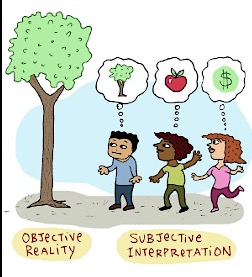 CERTAIN UNCERTAINTIES
Is MT effectiveness dependent upon the culprit? 
Central and peripheral sensitization
Psychosocial factors e.g., pain beliefs
Joint space narrowing and osteophyte formation
Obesity/overweight
Age
Physical activity or inactivity
Sleep
Genetics
Not OR, but AND… combining MT with other modalities (e.g., exercise, explain pain)?

Dose?

Cost effectiveness?

Long-term effectiveness?
WRAP UP
THREE WISHES
Large rigorously performed RCTS including subgroup analysis
Position Stand: MT AND OA, RA
Improved dissemination of research to MT schools and CE providers
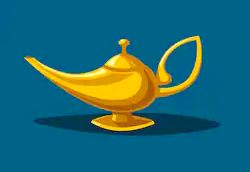 THANK YOU!!!
I HOPE YOU HAVE SOME QUESTIONS FOR ME
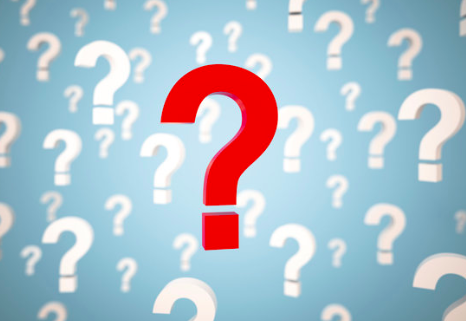 REFERENCES
1.  Atkins DV, Eichler DA. The effects of self-massage on osteoarthritis of the knee: a randomized, controlled trial. Int J Ther Massage Bodywork Res Educ Prac.. 2013; 6(1):4,14 11p.

2.  Field T, Diego M, Gonzalez G, Funk CG. Knee arthritis pain is reduced and range of motion is increased following moderate pressure massage therapy. Complementary Therapies in Clinical Practice. 2015; 21:233-7.

3.  Field T, Diego M, Hernandez-Reif M, Shea J. Hand arthritis pain is reduced by massage therapy. Journal of Bodywork and Movement Therapies. 2007; 11:21-4.

4.  Field T, Hernandez-Reif M, Seligman S, et al. Juvenile rheumatoid arthritis: benefits from massage therapy. J Pediatr Psychol. 1997; 22(5):607-17.

5.  Field T, Diego M, Gonzalez G, Funk CG. Neck arthritis pain is reduced and range of motion is increased by massage therapy. Complementary Therapies in Clinical Practice. 2014; 20:219-23.

6.  Perlman AI, Ali A, Njike VY, et al. Massage Therapy for Osteoarthritis of the Knee: A Randomized Dose-Finding Trial. PLoS ONE. 2012; 7(2):1-9.

7.  Perlman AI, Sabina A, Williams A, Njike VY, Katz DL. Massage therapy for osteoarthritis of the knee: A randomized controlled trial. Archives of Internal Medicine. 2006; 166(22):2533-8.